Нижегородский государственный технический университет им. Р.Е. Алексеева
Институт транспортных систем (ИТС)
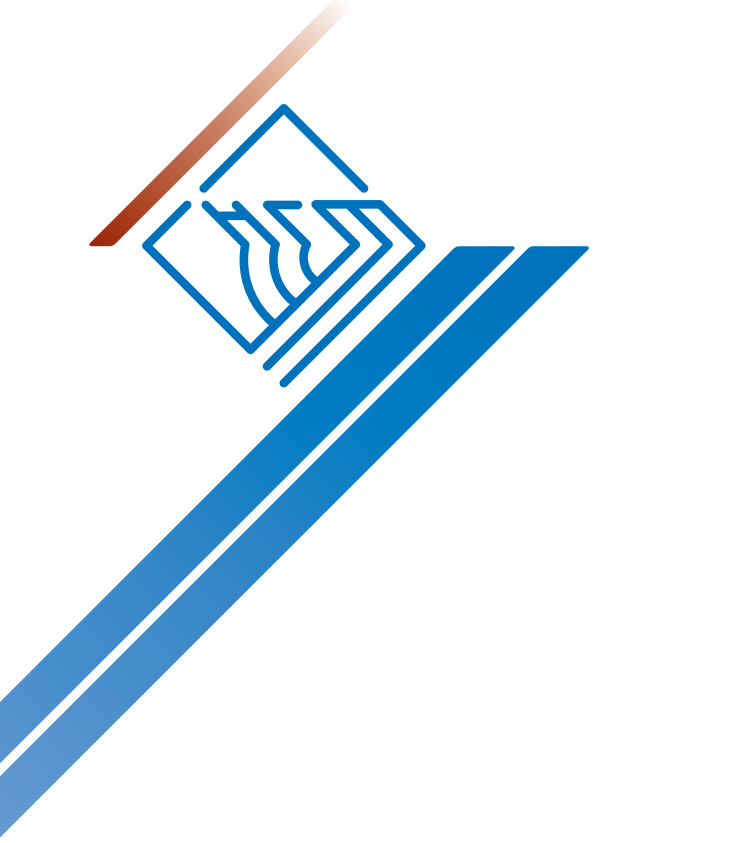 ФЕДЕРАЛЬНЫЙ ОПОРНЫЙ УНИВЕРСИТЕТ
Умный светофор
Якимов М.О.
Филатов-Бобров Д.А.
Гончаров К.О.
IV Международный форум «Инновации в дорожном строительстве»
Сочи 2018 г.
Проблемы транспортно-дорожной инфраструктуры
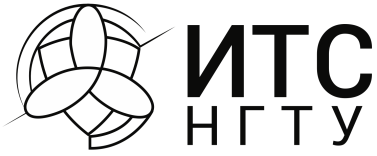 Низкая пропускная способность дорог и перекрестков
 Высокая интенсивность движения
 Малая доля внедрения современных решений в области регулирования движения, в том числе применение новых IT-технологий
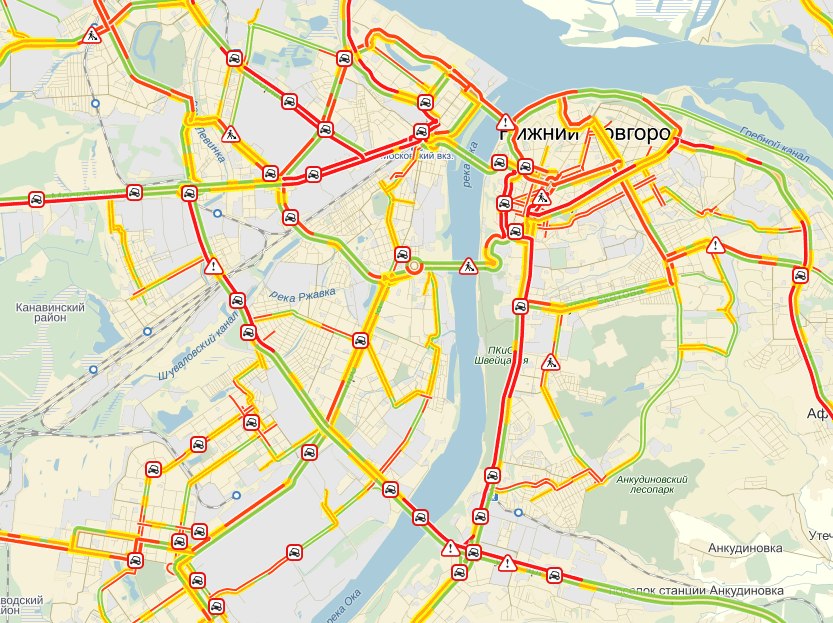 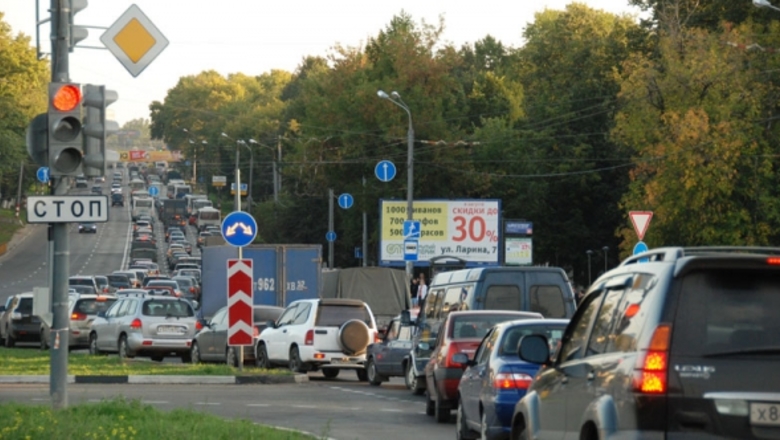 Актуальность проблемы
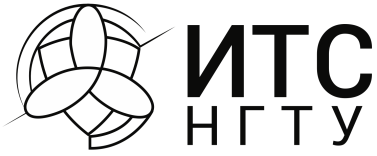 Актуальность проблемы обусловлена растущим трафиком на городских дорогах и увеличением загруженности дорожно-транспортной сети. Причины:
 Увеличение автотранспорта на дорогах
 Строительство новых микрорайонов с опаздывающими темпами строительства дорог
 Рост числа торговых центров, максимально приближенных к центру города
 Увеличение количества жителей, работающих в городе, а проживающих в области
Автопарк России
42,4 
млн
27 млн
2006-2018 гг.
Данные Автостата
Пути решения
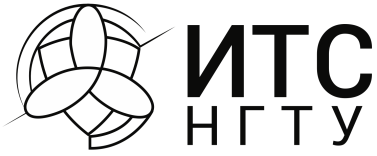 Расширение проезжей части
Строительство дорог-дублёров и многоуровневых развязок
Изменение направлений движения и потоков
Внедрение современных устройств регулирования движения
Все эти методы связаны с серьезными капиталовложениями.
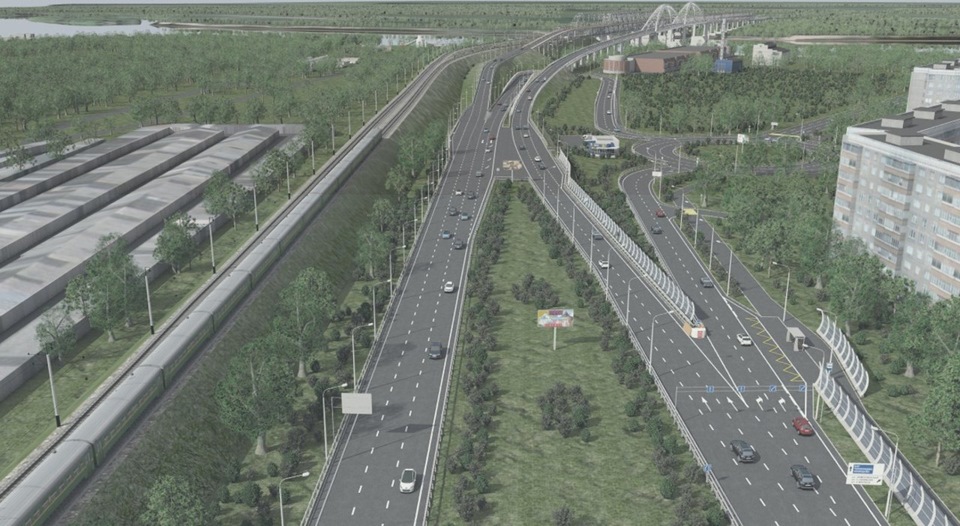 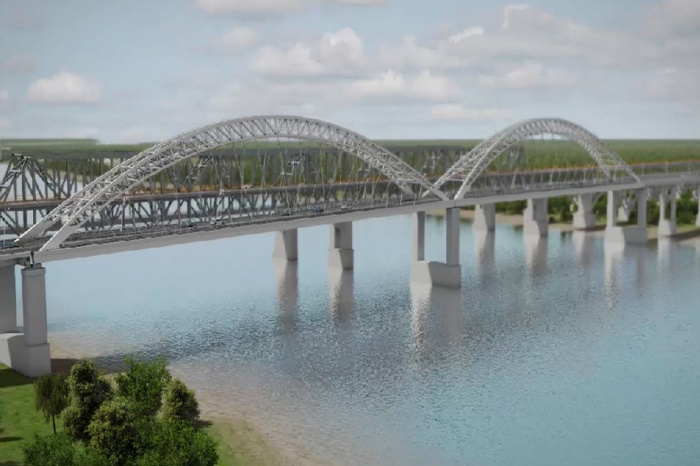 Цель проекта
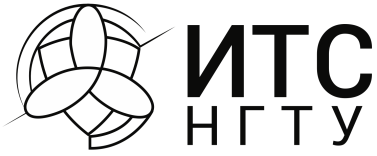 Целью проекта является создание системы «Умный светофор», которая повысит пропускную способность городских автомагистралей.
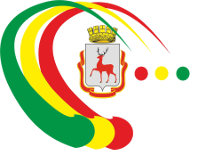 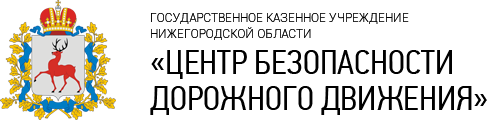 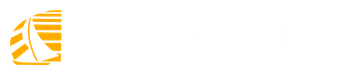 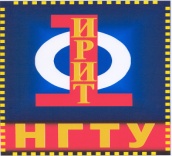 Камера
ЭБУ
светофора
t = f(x…xn)
Радар-детектор
ИК-датчик
Принципиальная схема
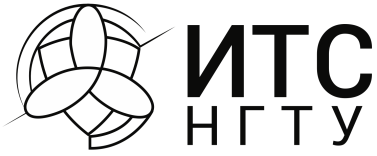 Информация о количестве ТС, наличии ДТП
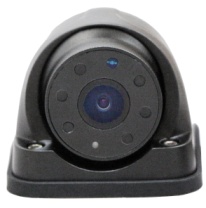 x1 – число автомобилей
х2 – время суток
х3 – погодные условия
х4 – скорость движения
х5 – наличие ДТП
х6 – сезон
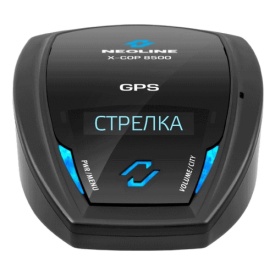 Информация о скорости ТС
Информация о количестве ТС, погодных условиях
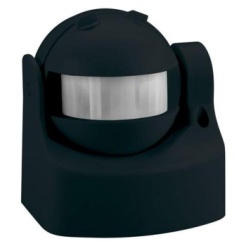 Блок-схема
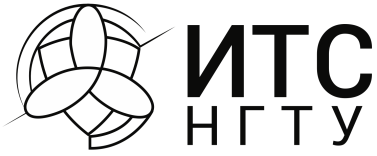 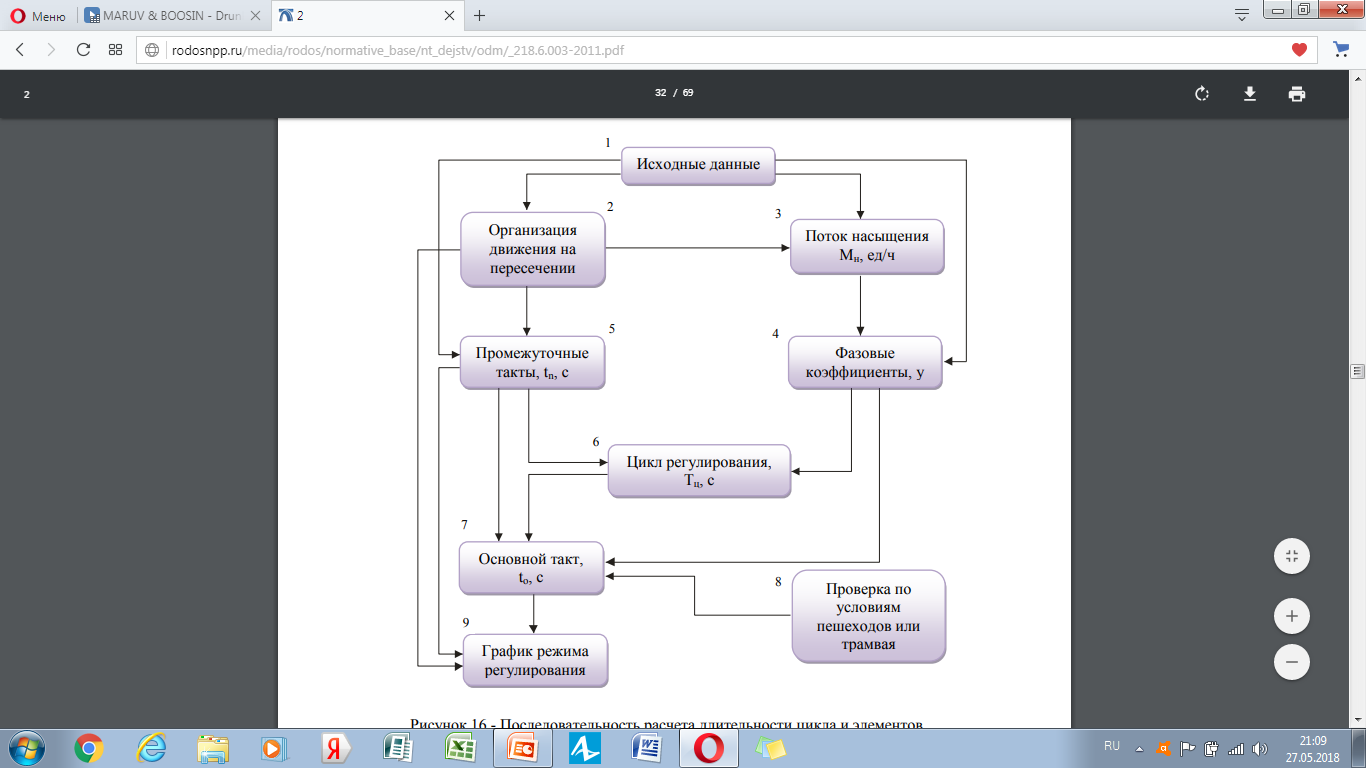 Исходные данные
Наличие ДТП
Количество ТС
Скорость движения
Погодные условия
Время суток
Сезон
Фазовые коэффициенты
Общий коэффициент влияния факторов
Проверка по условиям пешеходов или трамвая
Промежуточные такты
Основной такт
Цикл регулирования
Анализ рынка
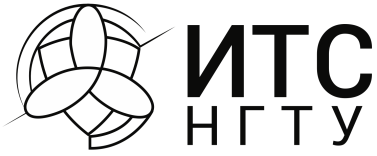 Проанализировав данные, имеющиеся в открытых источниках, были выявлены компании, занимающиеся производством подобного светофора. 

	К ним относятся:
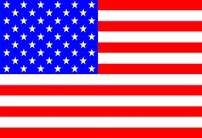 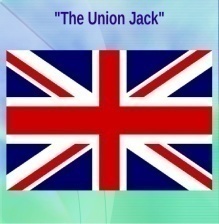 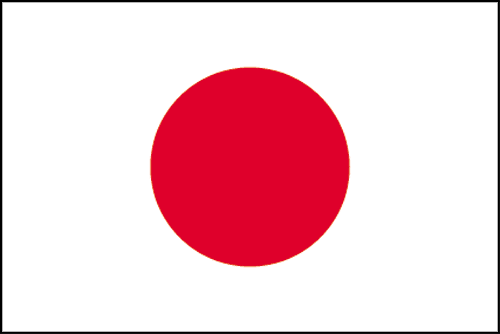 Scoot
Artemis
IBM
Преимущества разрабатываемого светофора в отличие от зарубежных аналогов:
Стоимость
Усовершенствованная и адаптированная под российские дороги и инфраструктуру методика
Независимость российских городов от зарубежных поставок
Постановка эксперимента
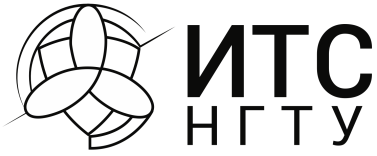 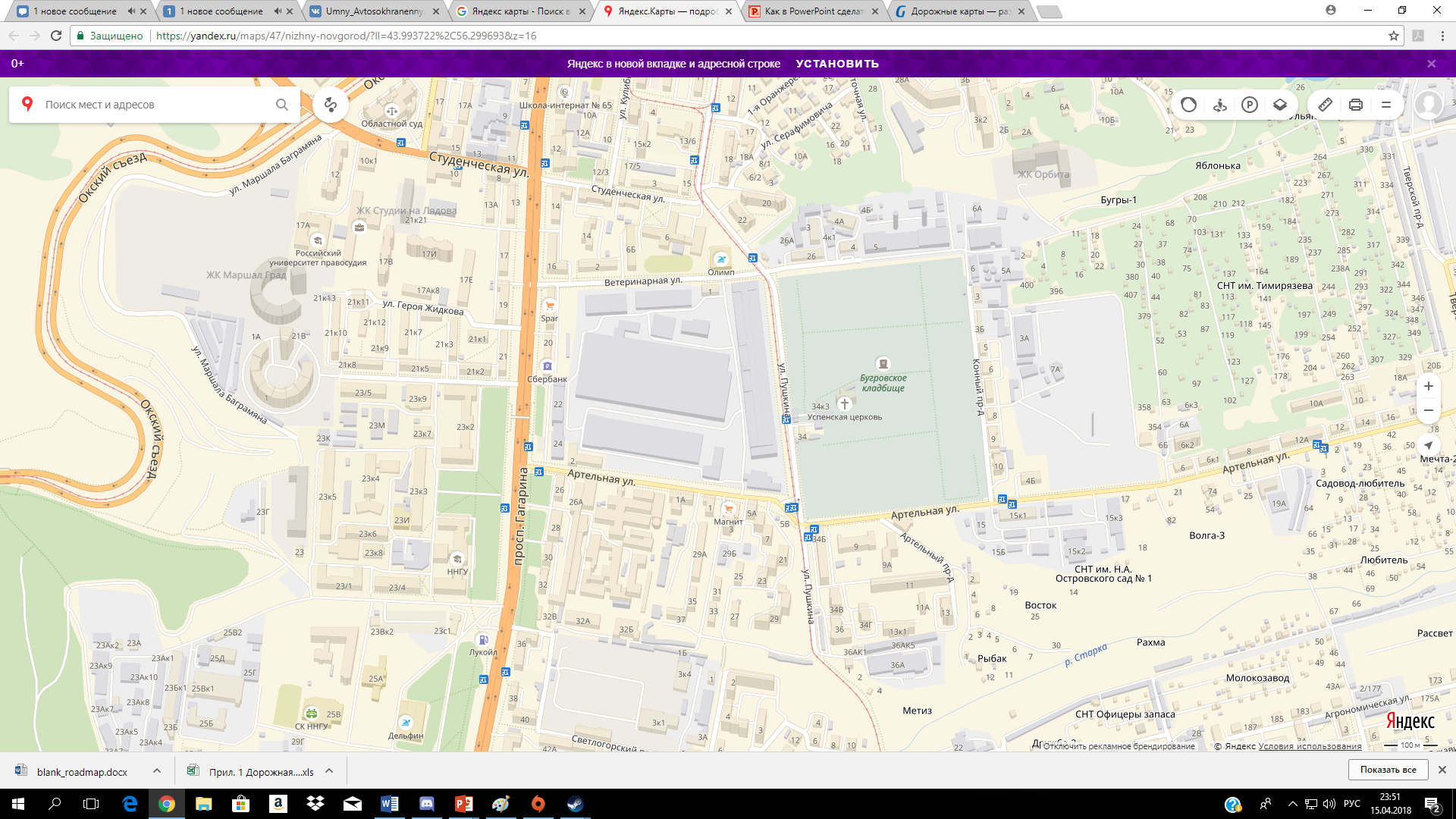 Исследования проводились по ГОСТ 32965-2014
 Исследования проводились на протяжении месяца с 15 февраля по 15 марта
 В эксперименте участвовали 80 студентов кафедры «Автомобильный транспорт»  НГТУ им Р.Е. Алексеева
 Студенты проводили эксперимент в разное время суток: с 8:00 – 12:00; с 12:00 – 16:00; с 16:00 – 20:00
 Исследованы три участка самой загруженной дороги Нижнего Новгорода
Сбор информации
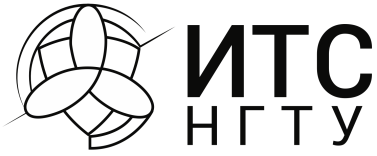 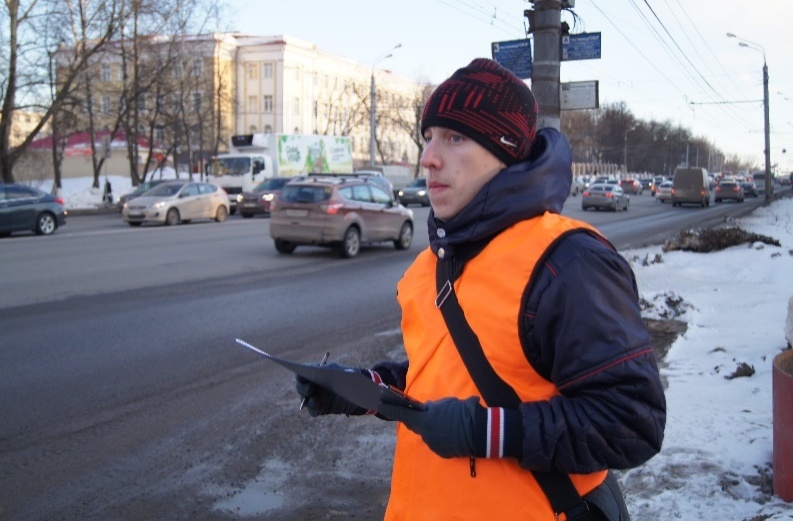 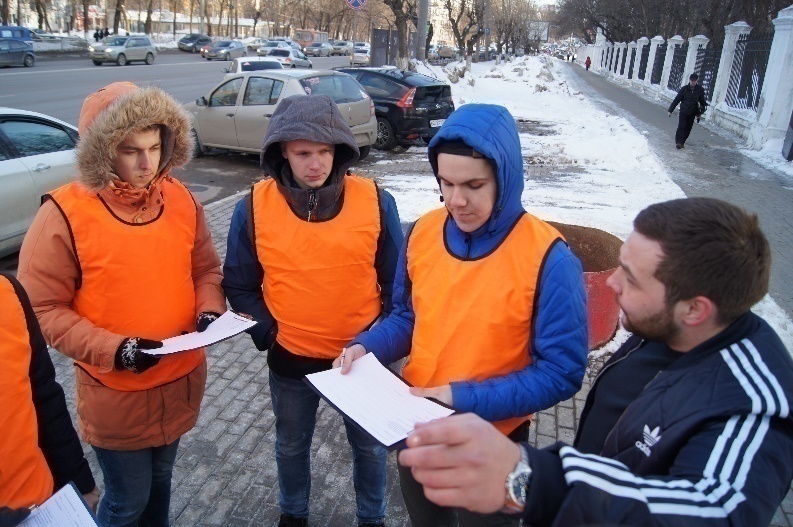 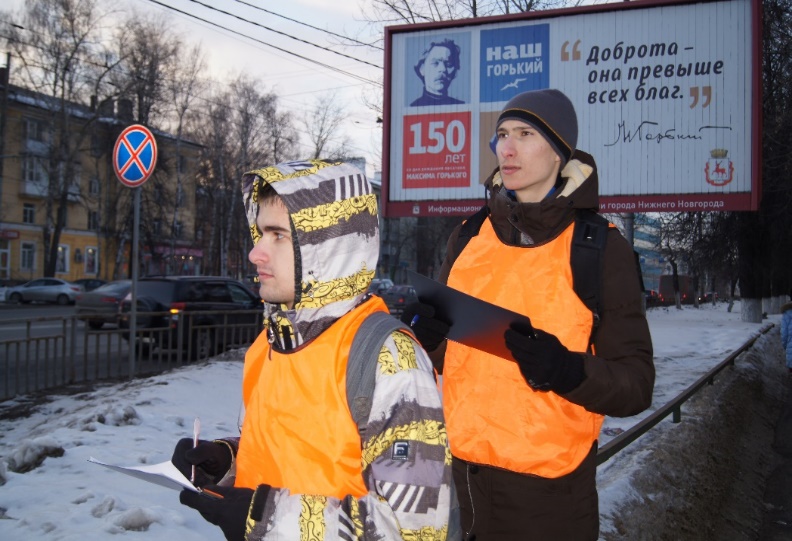 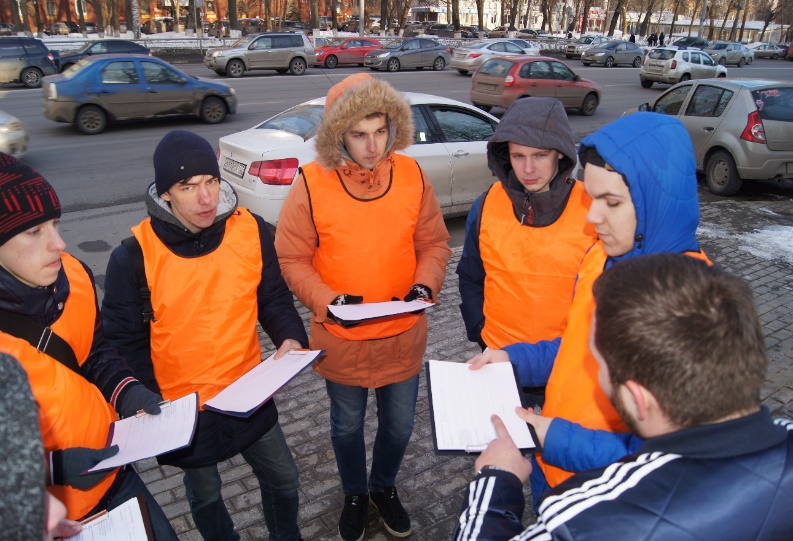 Результаты исследования
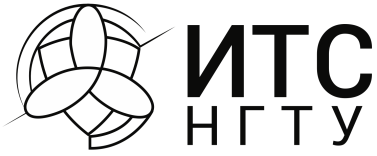 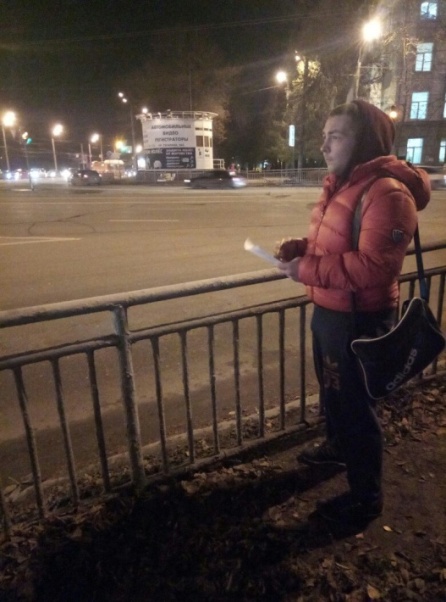 Вечерняя интенсивность потока (Nв) = 3300
Утренняя интенсивность потока (Nу) = 2600
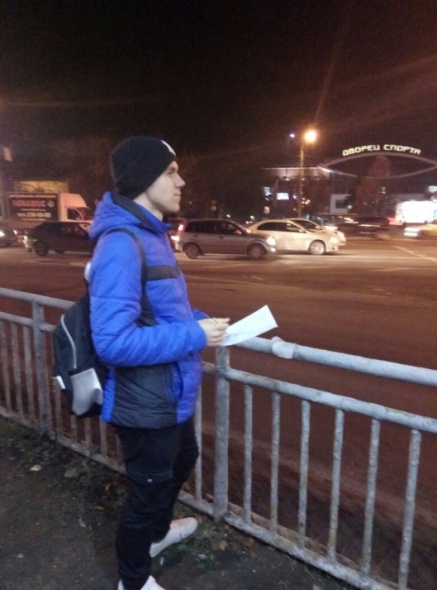 Вечерняя загрузка (Z) = 3300/3000 = 1,10
Утренняя загрузка (Z) = 2600/3000 = 0,87
N = (Nвид тс х Кприв )
Z=N/P
N – количество автомобилей       
P – max пропускная способность
Z – коэффициент загрузки
(P = 3000)
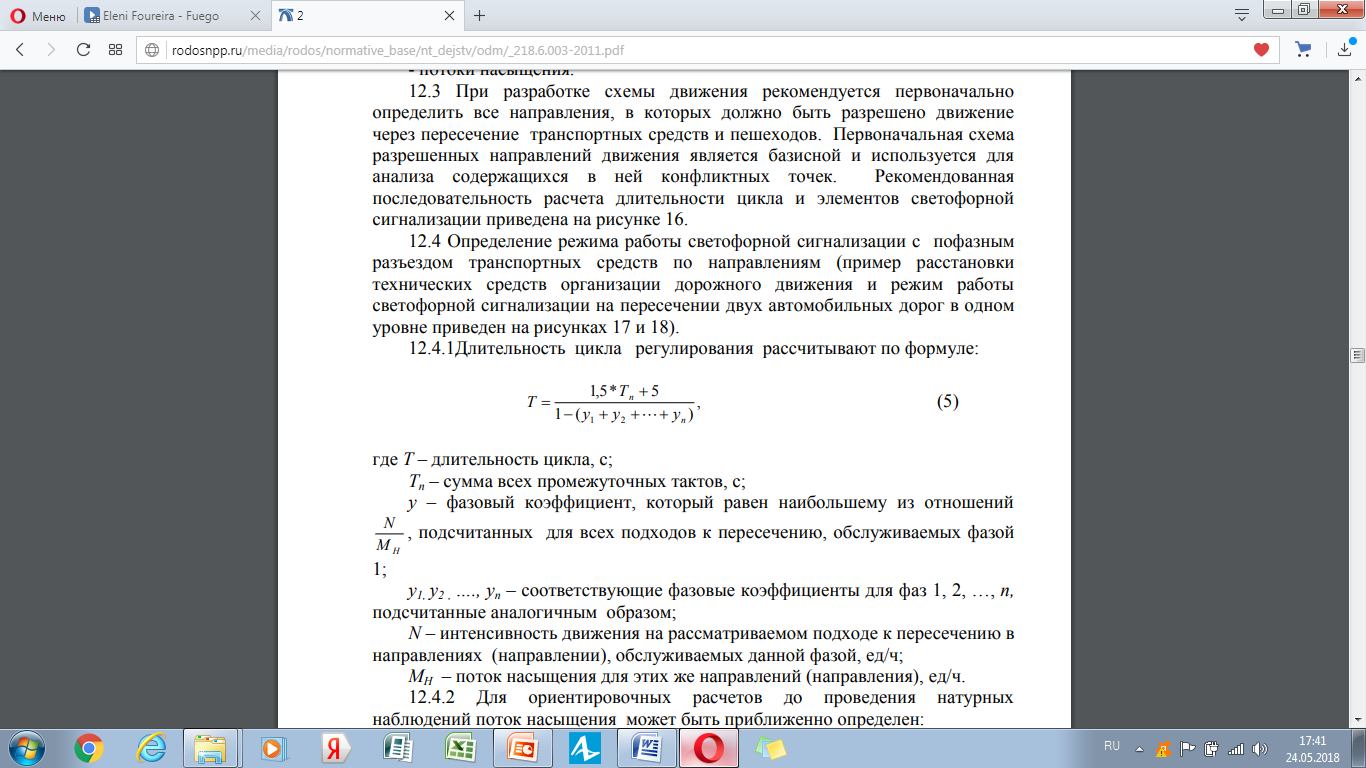 Расчет длительности цикла приведен по 
методическим рекомендациям Росавтодора
где Т – длительность цикла, с; Тп – сумма всех промежуточных тактов, с; y – фазовый коэффициент,  который  равен  наибольшему  из  отношений N/Mн, подсчитанных  для всех подходов к пересечению, обслуживаемых фазой; y1, y2 , …., yn – соответствующие фазовые коэффициенты для фаз 1, 2, …, n, подсчитанные аналогичным образом;
 N – интенсивность движения на рассматриваемом подходе к пересечению в направлениях (направлении), обслуживаемых данной фазой, ед/ч; МН – поток насыщения для этих же направлений (направления), ед/ч.
Zнорма≤ 0,7
Анализ перекрестков
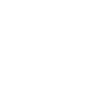 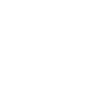 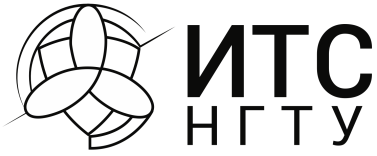 Понедельник, движение из спального района в центр
v, км/ч
Анализ перекрестков
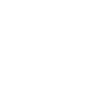 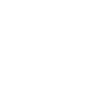 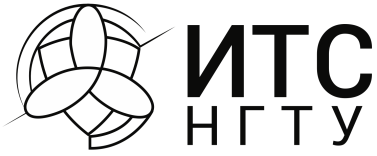 Понедельник, движение из центра в спальный район
v, км/ч
Анализ перекрестков
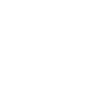 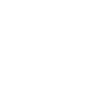 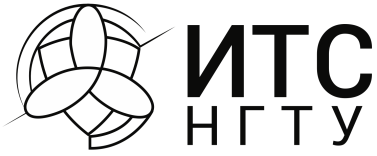 НЕДЕЛЯ (час пик с 8:00 до 9:00, движение в центр)
v, км/ч
Наши успехи
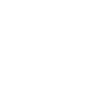 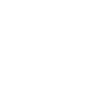 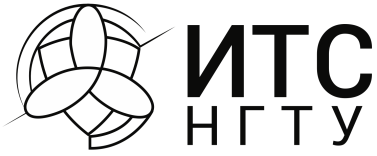 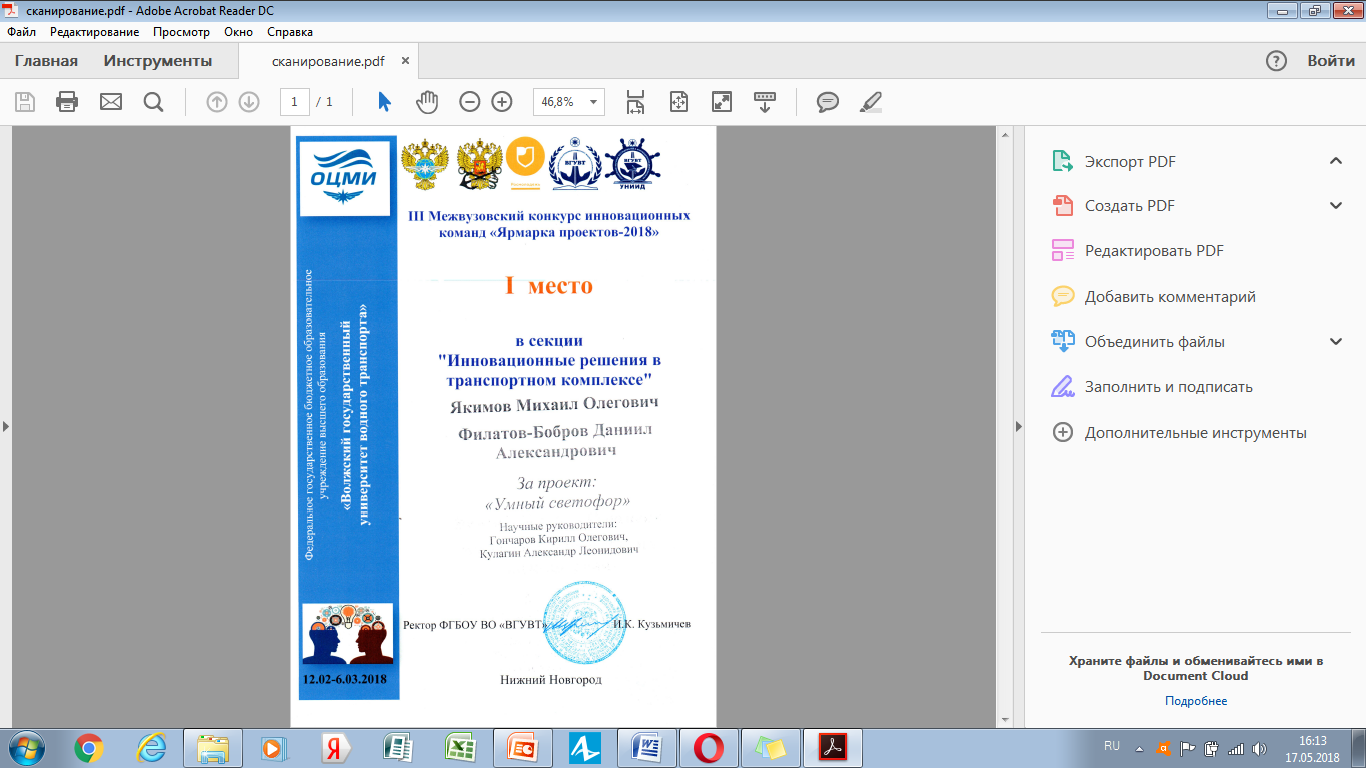 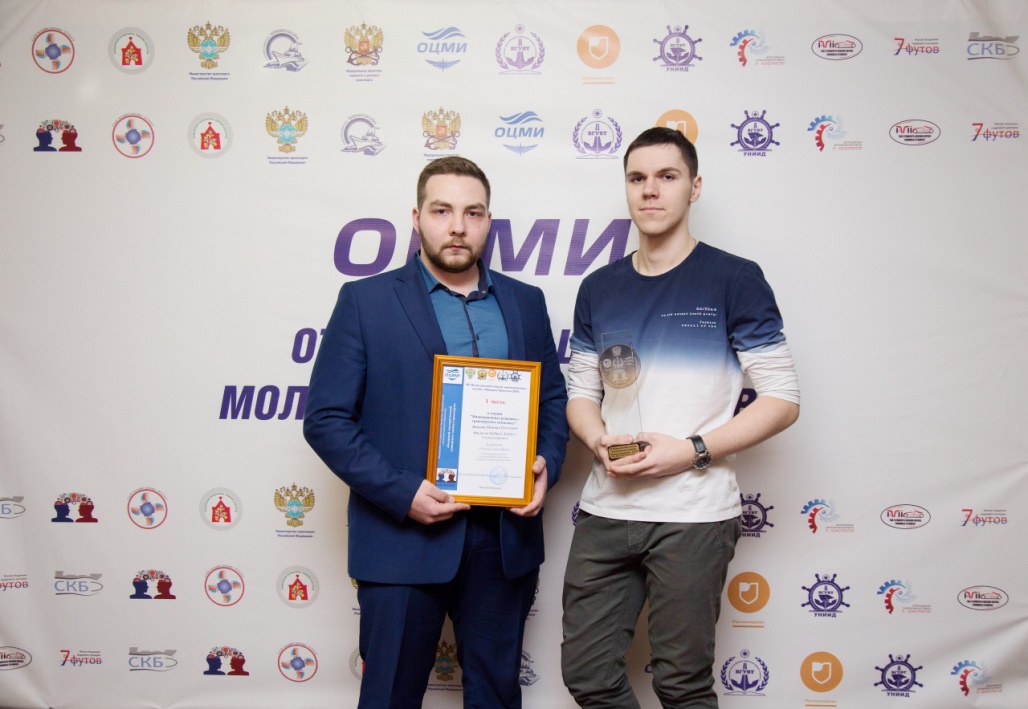 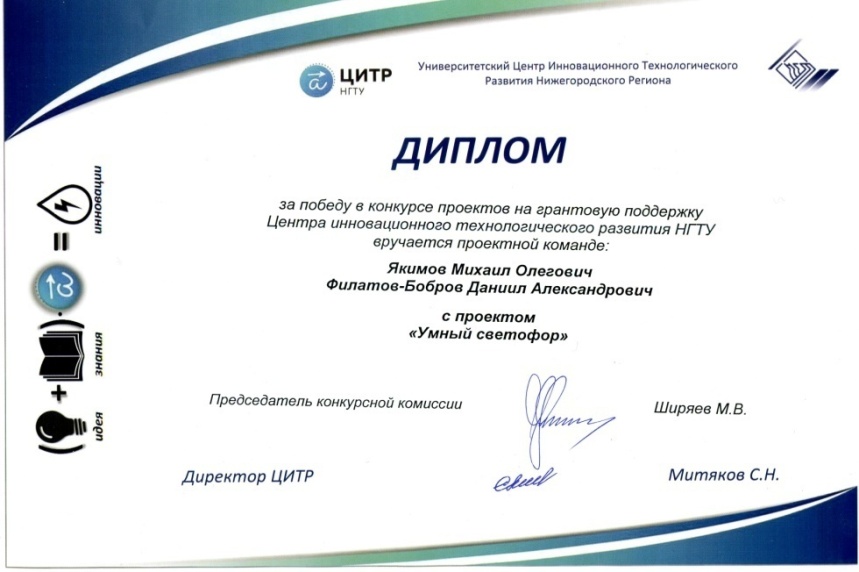 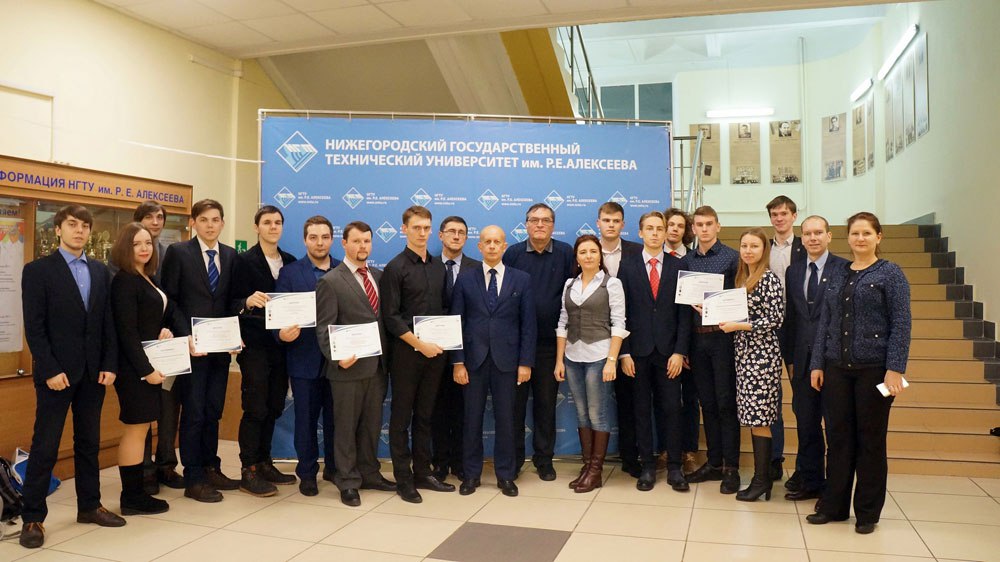 Дорожная карта проекта
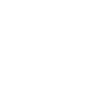 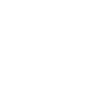 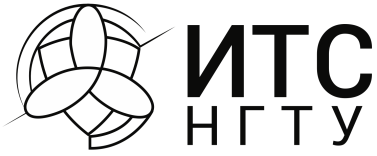 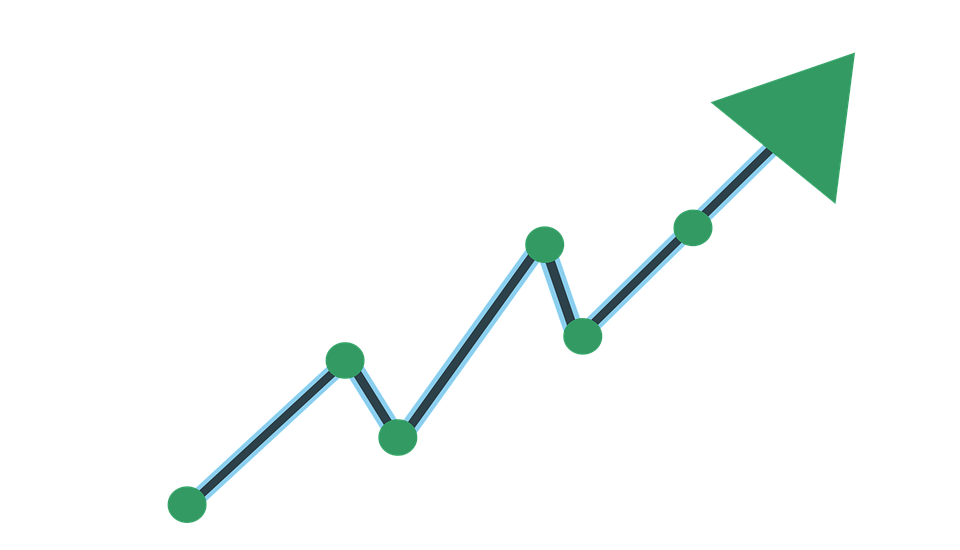 Коммерциализация продукта
Разработка методики 
работы светофора
Тестирование прототипа
Проведение 
исследований
Создание 
прототипа
Разработка 
имитационной модели
работы светофора
Сбор 
информации
Имитационная модель. Реальная дорожная ситуация
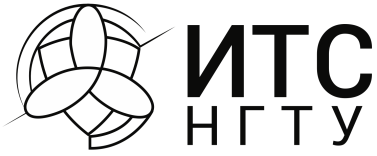 Перекресток
№2
Перекресток
№3
Перекресток
№1
Результат существующих фаз
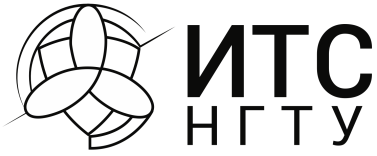 В программном комплексе Anylogic приведена простейшая модель дорожной ситуации исследуемых перекрестков в будний день с 8 до 9 утра (понедельник) 
При длительности разрешающего сигнала светофора на перекрестках №1 - 60 с
№2 - 44 с
№3 - 40 с 

Интенсивность движения приведенная в центр: 400 авт/ч 
Количество машин, пройденных за час в спальный район : 745 авт/ч
Средняя скорость потока 12,2 км/ч
Имитационная модель с изменением фаз
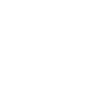 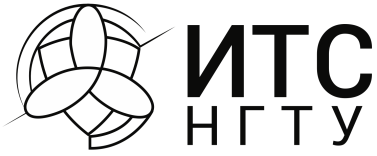 Перекресток
№3
Перекресток
№2
Перекресток
№1
Результат изменения фаз
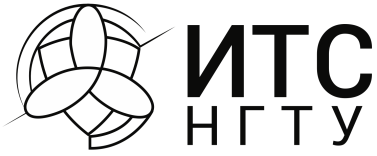 В программном комплексе Anylogic приведена простейшая модель дорожной ситуации исследуемых перекрестков в будний день с 8 до 9 утра (понедельник) 
При длительности разрешающего сигнала светофора на перекрестках №1 - 71 с
№2 - 62 с
№3 - 67 с 

Интенсивность движения приведенная в центр: 476 авт/ч       (прирост 19 %) 
Количество машин, пройденных за час в спальный район : 863 (прирост 15%) 
Средняя скорость потока 13,7 км/ч (прирост 12%)
Нижегородский государственный технический университет им. Р.Е. Алексеева
Институт транспортных систем (ИТС)
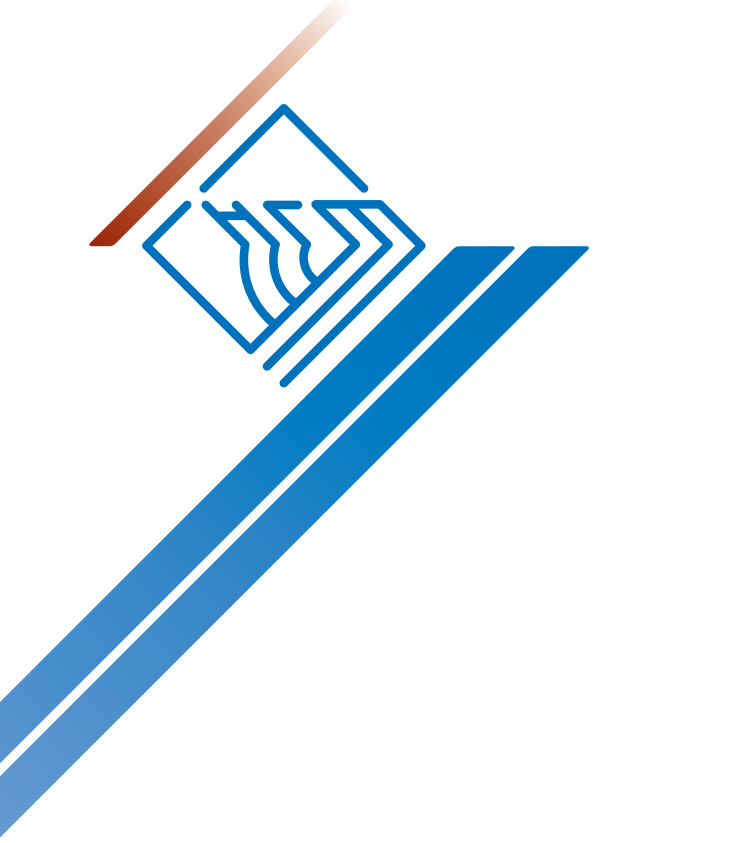 ФЕДЕРАЛЬНЫЙ ОПОРНЫЙ УНИВЕРСИТЕТ
СПАСИБО ЗА ВНИМАНИЕ
Контакты:
Гончаров К.О. 
тел. +7-910-143-33-30
Филатов-Бобров Д.А.
тел. +7-910-124-36-60
Якимов М.О.
тел. +7-920-068-58-35
IV Международный форум «Инновации в дорожном строительстве»
Сочи 2018 г.